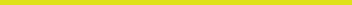 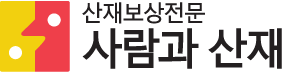 산업재해보상보험법
업무상 질병
공인노무사
산업안전지도사 배연직

근로복지공단 업무상질병 판정위원
한국공인노무사회 산재포럼 회원
한국노총 서울지역본부 법률자문 노무사
서울특별시청 노동조합 법률자문위원
서울고용노동청 서부지청 노사민정위원
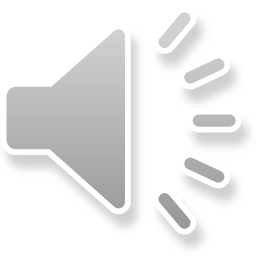 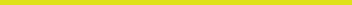 강의 목차

< 제 1 부 산업재해보상보험법이란 무엇인가?>

산업안전, 산재보상의 의미?
산재법 상 보험급여의 종류
산재 청구방법
산재보상의 내용

< 제2부 업무상 질병?> 
1.업무상 질병의 종류와 인정기준
산재보험과 다른 보상과의 관계
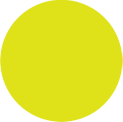 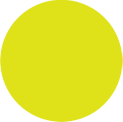 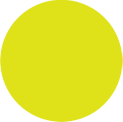 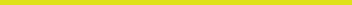 <제 1부 산업재해보상보험법이란 무엇인가?>
1. 산업안전, 산재보상의 의미
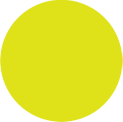 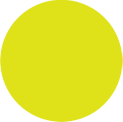 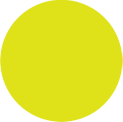 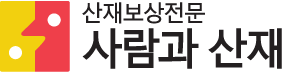 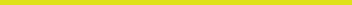 (1)  산업안전 의미?
“소 잃고 외양간 고친다.”
1) 근로계약 속에 숨어 있는 근로자의 건강권
2) 단체협약과 근로자의 건강과 안전
3) 산업안전보건위원회, 산업안전보건규정
4) 산업안전보건법, 시행령, 시행규칙(산업안전보건기준에 관한 규칙)
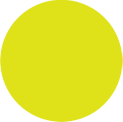 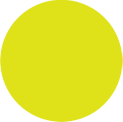 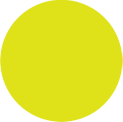 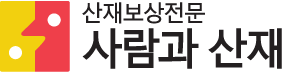 (2) 산업재해의 시대적 흐름
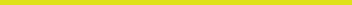 1) 산업재해의 흐름 변화 

-  눈에 보이는 사고에서 눈에 보지 않는 질병으로 재해의 흐름이 바뀌고 있음
-  산업안전보건법의 처벌 강화(2020년 전면 개정)
업무상 질병의 신청인 입증책임 문제는 날로 심각해짐
산업재해사망자수 OECD상위권


2) 새로운 유형의 직업성 질병의 등장 ( 과로, 감정노동, 스트레스 )

 감정노동에 의한 자살, 우울증 
 과로사와 과로자살
 직업성 암 등
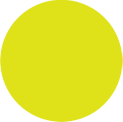 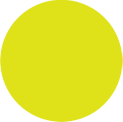 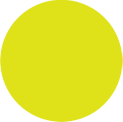 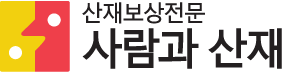 (3) 산업재해보상보험법의 문제점
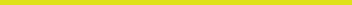 1) 공단의 재해조사 실태 및 능력

● 공단의 재해조사 체계
● 조사 절차 및 단계의 문제점
● 조사 범위 및 수행능력의 문제점

2) 입증 책임의 문제 ⇨ 최근 판례 : 추정의 원칙 적용

3) 근로자와 회사의 주장이 상반된 경우의 문제

4) 질병판정위원회의 기능과 현실
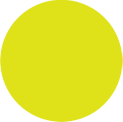 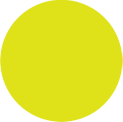 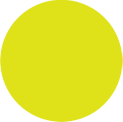 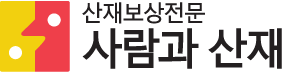 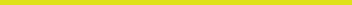 2. 산재법상 보험급여의 종류
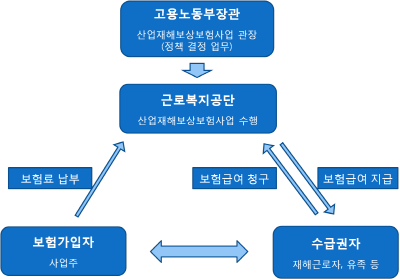 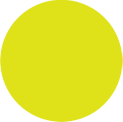 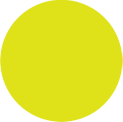 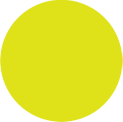 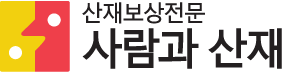 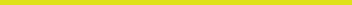 (1) 요양급여 및 휴업급여, 요양비청구
◉ 주의점

휴업급여는 재해로 인해 실제 근무를 하지 못한 기간에만 지급
      요양기간이라도, 노동력 제공이 가능하면 내원일에만 휴업급여 지급

2. 발병일 : 사고의 경우 사고 발생일
                질병의 경우 최초 진단일

3. 관할 
건설업의 경우 건설현장 관할 근로복지공단
산재 승인 이후 병원 관할 근로복지공단 변경
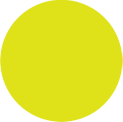 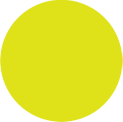 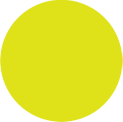 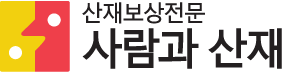 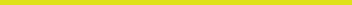 (2) 유족급여 및 장의비
◉ 주의점

유족급여는 연금, 일시금 제도를 선택 할 수 있음.
     (단, 100% 일시금은 연금 수급권자 부재 시 청구가능)

2. 신청기한 : 진단 일이 아닌 사망일 기준.

3. 관할 
건설업의 경우 건설현장 관할 근로복지공단
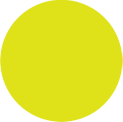 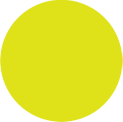 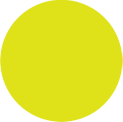 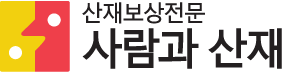 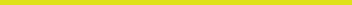 (3) 장해연금 및 상병보상연금
◉주의점

1. 장해급여는 1~14급으로 구성/ 장해급여 지급 시 요양급여 중단

2. 장해급여와 상병보상연금 중복 지급 불가

3. 상병보상연금은 요양 중으로 요양급여 계속 지급

4. 상병보상연금 신청은 주치의 및 공단 자문의가 결정 시 지급됨.
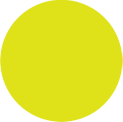 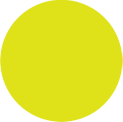 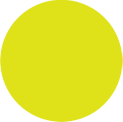 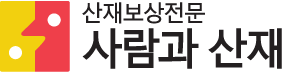 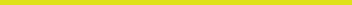 (4) 간병비와 간병급여
◉주의점

간병료와 간병급여는 지급 기준이 정해져 있음.(실비 모두 지급 되지 않음)

가족이 간병을 해도 간병료, 간병급여가 지급됨.

요양비 청구 시, 간병료는 함께 청구 해야 함.
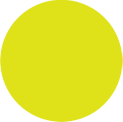 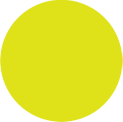 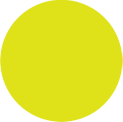 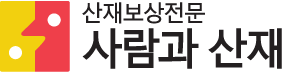 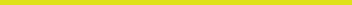 (5) 재요양과 추가 상병
◉주의점

재요양의 경우 휴업급여 지급 될 수 있음.

장해급여를 받은 자가, 재요양 종결 후 상태가 악화되면 장해등급을 재판정 함.
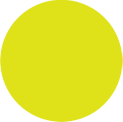 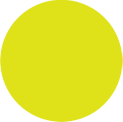 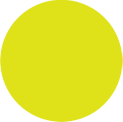 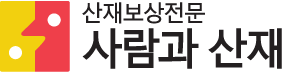 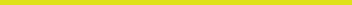 (6) 진폐
진폐란, 눈에 보이지 않은 미세먼지가 기관지로 들어가 폐에 쌓여 굳는 질병
산재법 상 진폐

진폐예방법에 규정된 진폐증과 다름.

진폐로 인정하는 분진 작업은 총 25개 업무
     (암석, 광업, 공업, 시멘트, 유리섬유, 곡물분쇄 등)

공단 본부 진폐심사위원회에서 결정


2. 보상 

진폐보상연금 : 기초연금 + 진폐장해연금

진폐유족연금
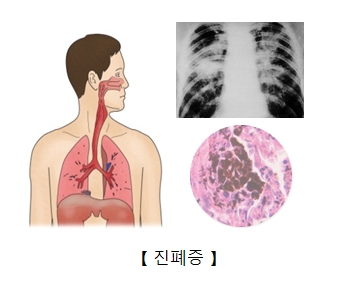 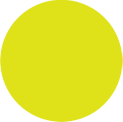 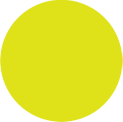 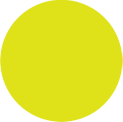 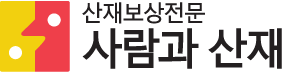 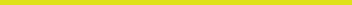 (7) 소멸시효에 대한 산재법과 판례
◉ 산재법상 소멸 시효 규정
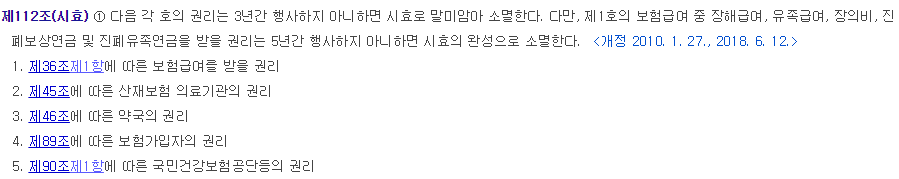 ● 2018년 6월 12일 이전 
모든 보험급여에 대한 청구권은 소멸시효가 3년이었음.

● 2018년 6월 12일 이후
장해급여, 유족급여, 장의비, 진폐보상연금 및 진폐유족연금은 소멸시효가 5년.
이 밖에 보험급여 청구권 소멸시효는 3년으로 유지.
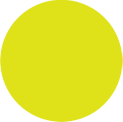 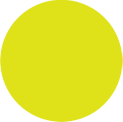 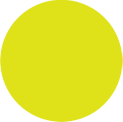 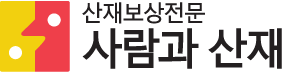 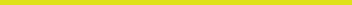 (7) 소멸시효에 대한 산재법과 판례
◉ 판례의 소멸시효에 대한 입장(소멸시효 중단)
1. 보험급여 지급사유 발생일 이후 3년 내에 공단에 산재보험급여를 청구하면 <청구일>에 시효가 중단된다. 이 경우 최초 청구에 대한 부지급 처분 등과 같이 <청구에 대한 공단의 결정>이 있은 날 다시 3년의 시효가 진행된다. 공단의 결정에 대하여 행정소송을 제기하지 않았다고 하더라도 <청구일>에 발생한 시효중단의 효력은 계속 유지된다. 따라서 최초 청구에 대한 공단의 부지급 처분일로부터 3년이 지나지 않았다면 다시 청구할 수 있다(2017두49119판결) .2. 산재법 제111조에 따라 공단의 결정에 대한 심사 및 재심사 청구는 민법상 재판상 청구로 보므로 <심사 및 재심사 청구일에 다시 소멸시효가 중단>된다. 심사 및 재심사 청구가 기각되어 행정소송을 제기하면 심사 및 재심사청구로 인한 시효중단 효력이 유지된다.
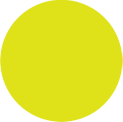 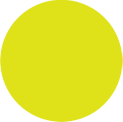 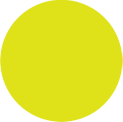 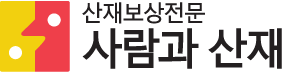 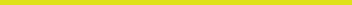 (7) 소멸시효에 대한 산재법과 판례
◉ 판례의 소멸시효에 대한 입장(소멸시효 중단)
3. 그런데 심사 및 재심사 기각 결정에 대하여 행정소송을 제기하지 않으면 심사 및 재심사 청구로 인한 시효 중단의 효력이 발생하지 않는다. 그러나 이러한 경우에도 최초 보험급여 청구일에 발생한 시효중단의 효력은 그대로 유지되므로, 위 1번과 마찬가지로 최초 청구에 대한 공단의 부지급 처분일로부터 3년이 지나지 않았다면 다시 청구할 수 있다(2015두39897판결).4. 한편, 최초 상병으로 인한 치유상태가 되어 장해급여 청구권이 발생했다고 하더라도 추가상병에 대한 공단의 업무상 질병 승인이 있었다면 이는 추가상병 뿐만 아니라 최초상병에 대한 장해급여청구권까지도 <채무승인>한 것으로 보아야 한다. 따라서 민법에 따라 채무 승인은 시효중단의 효력이 있으므로 최초 상병에 대한 치유상태로부터 3년이 지났다고 하더라도 채무승인일로부터 3년 이내라면 장해급여를 청구할 수 있다(2015두39897판결).
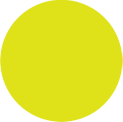 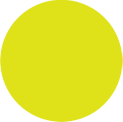 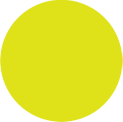 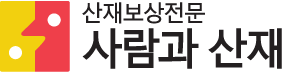 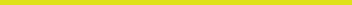 3. 산재 청구 방법과 절차
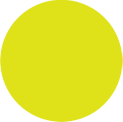 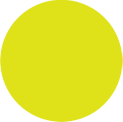 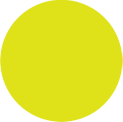 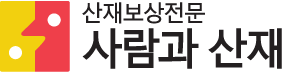 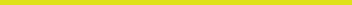 (1) 준비서류
공통 준비서류(업무상 사고, 질병) - 사업장
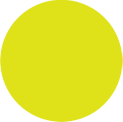 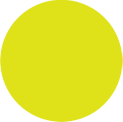 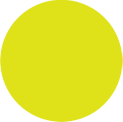 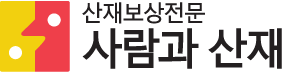 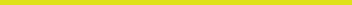 (1) 준비서류
공통 준비서류(업무상 사고, 질병) – 재해자 및 유족
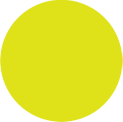 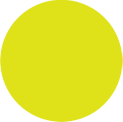 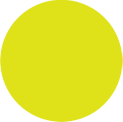 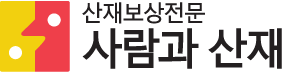 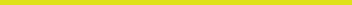 (1) 준비서류(최초요양 신청서)- 첨부
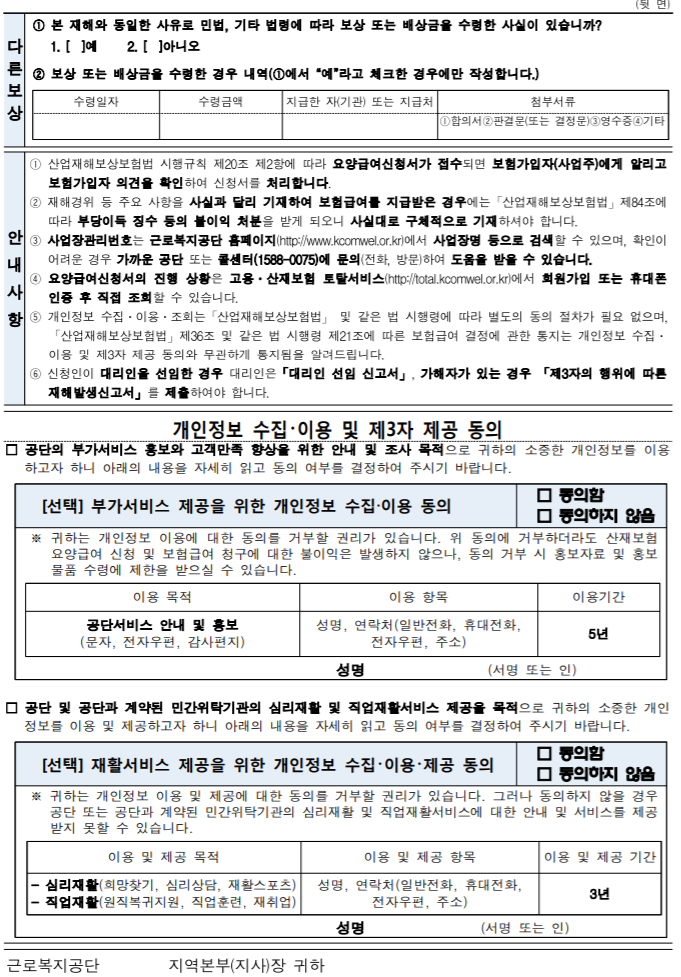 공통 준비서류(업무상 사고, 질병)
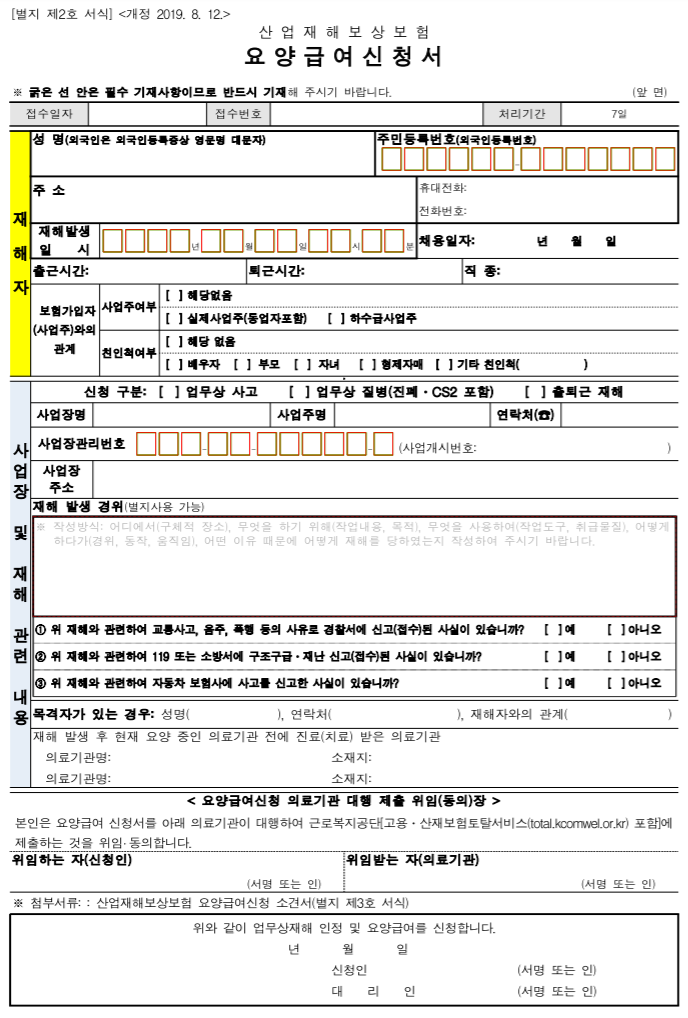 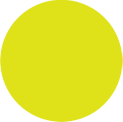 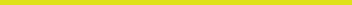 (1) 준비서류(최초요양 신청서)
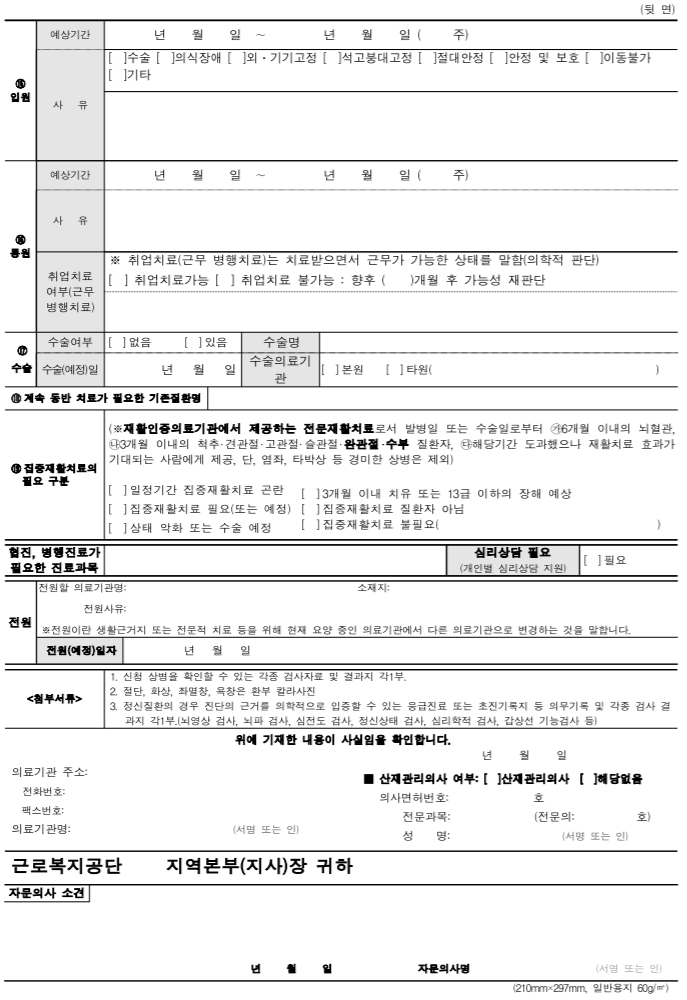 공통 준비서류(업무상 사고, 질병)
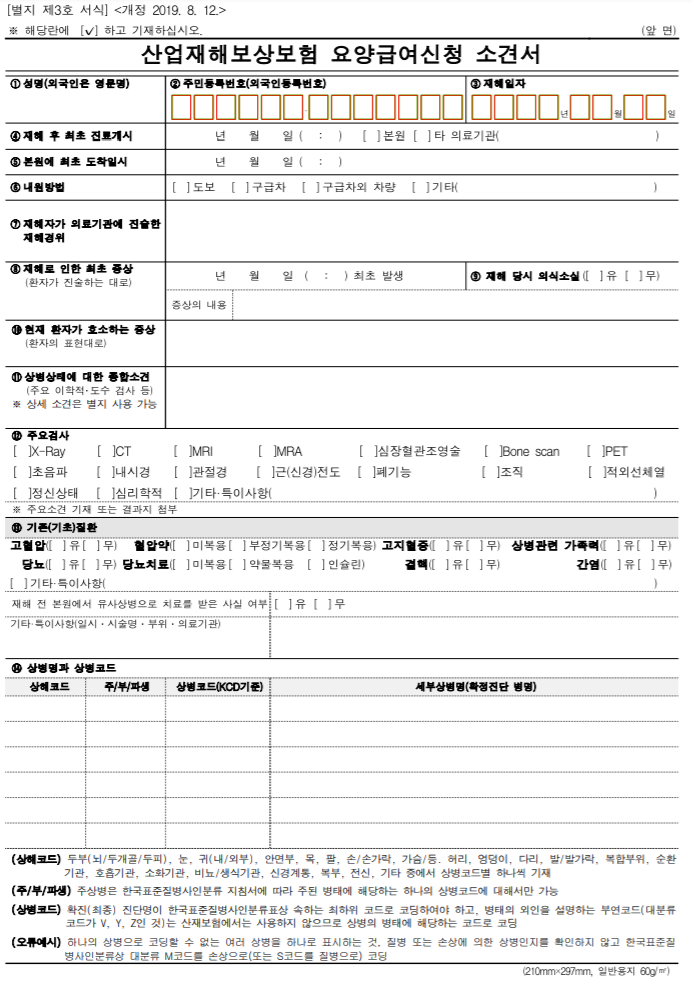 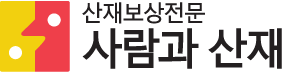 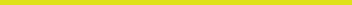 (1) 준비서류(유족급여 신청서)-첨부
공통 준비서류(업무상 사고, 질병)
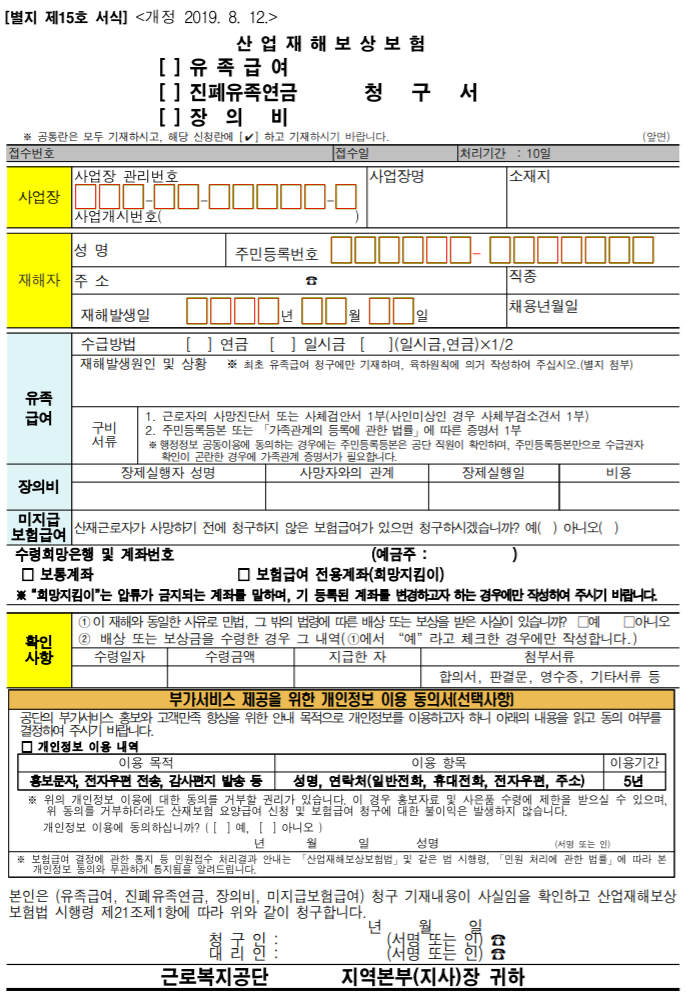 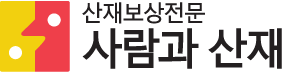 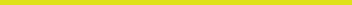 (2) 제출기관 및 신청방법
제출기관 

사업장 주소를 관할 근로복지공단
건설업인 경우 건설현장 관할 근로복지공단
최초 및 유족 신청 후/ 재요양, 추가상병신청은 병원관할 근로복지공단으로 신청

2. 신청방법

필요서류 구비 후 우편, 팩스, 방문 접수
병원 원무과 산재담당자가 신청 대행
공인노무사 등 법률 전문가에 위임가능

3. 사건 접수 후 공단 담당자

최초요양의 경우 주임, 대리, 과장급들의 담당자가 처리
유족사건은 차장, 부장급들의 담당자가 처리
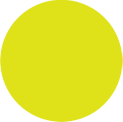 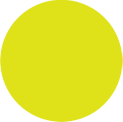 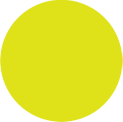 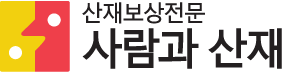 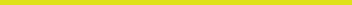 (3) 처리절차와 방법
참고사항

조사기간은 유동적임

사고일 경우 현장 조사 진행

질병일 경우 거의 현장조사 진행되지 않음.

질병판정위원회 구술변론 기회 부여

평균임금 산정에 문제가 있을 경우 법률 자문을 구함

보험료는 매달 25일에 지급됨.
1주일 소요
1주일 소요
5일 소요
20일 소요
1주일 소요
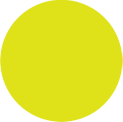 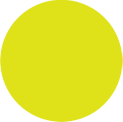 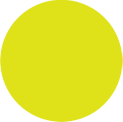 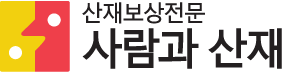 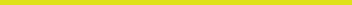 (3) 처리절차와 방법
요양기간 연장신청(진료계획서)

요양급여 수령하고 있는 재해자가 요양기간 연장이 필요할 때, 산재근로자의 별도 확인 없이 의료기관에서 진료계획서(소견서)를 제출하도록 하고 있음.

입원치료중인 경우 의료기관에서 제출해주지만, 통원치료 및 퇴원 후 제출해야 할 때에는 소견서를 받아 신청인과 대리인이 직접 신청해야 함.

요양기간 만료일 7일전까지 제출하고, 공단은 보완 요청을 할 수 있음.
    (요양기간은 3개월 단위로 함)

진료계획서 심사
    제출된 자료를 공단 자문의사에게 자문을 받아 재해자와 의료기관에 통지함.
    (필요 시 특별 진찰 실시할 수 있음.)

진료계획서 결정에 대해 불복할 경우 이의신청 가능
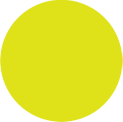 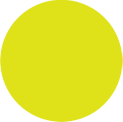 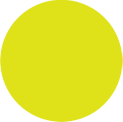 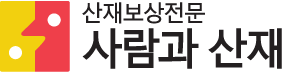 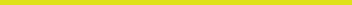 (3) 처리절차와 방법
2) 두 개 이상의 의료기관에서 진료를 받아야 할 때는?(병행진료)

산재법 상 1개의 의료기관에서만 요양이 가능함.

해당 의료기관에 진료를 원하는 진료과가 없는 경우는 다른 의료기관에 병행진료신청이 가능.


요건
 ① 의료기관에 치과, 안과, 이비인후과, 비뇨기과 등이 없을 경우
 ② 수술 후 상병 상태를 확인하기 위하여 수술을 한 의료기관에 통원이 필요할 때,
 ③ 요양 중 의료기관의 의료 장비가 부족할 경우
 ④ 요양 중 의료기관에 시설 및 전문 인력이 없고 통원요양으로 수술 및 처치가 가능한 경우
 ⑤ 기타
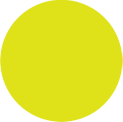 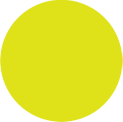 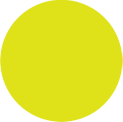 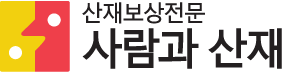 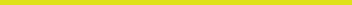 (3) 처리절차와 방법
3) 전원요양신청 : 의료기관 이전

요양 중인 근로자가 의료기관의 인력 시설, 생활 근거지 등을 이유로 의료기관을 옮겨 요양하게 하는 것

전원요양 신청 방법
 ①공단 직권 ②재해자의 신청


전원요양 사유
 ① 의료기관의 인력, 시설 등이 재해자의 치료와 재활에 적합하지 않다고 인정될 때,
 ② 생활근거지에서 요양하기 위해 의료기관을 옮길 필요가 있는 경우
 ③ 전문적인 치료를 위해 상급종합병원으로 옮길 필요가 있는 경우

신청방법
  전원요양신청서에 전원요양소견서를 첨부하여 제출
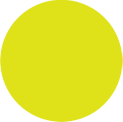 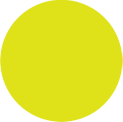 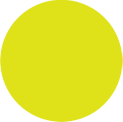 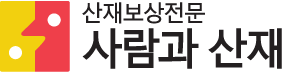 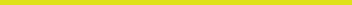 (3) 처리절차와 방법
4) 산재처리가 늦어 지는 경우 대처 방안은?

처리기한
 원칙 : 최초요양인 경우 – 7일
         유족급여 신청인 경우 - 10일
 현실 : 지켜지지 않음. (조사기간은 처리기간에 포함되지 않음.)
대처 방안 : ?
5) 업무상 질병판정위원회란? (질병을 심의하는 전문기관)

심의 대상 : 질병의 업무상 인과관계 여부
                       (제외 대상 : 진폐, 이황화탄소 중독증, 급성 중독 증상 등)

위원회의 구성(총 6명) : 변호사 or 공인노무사, 의사, 조교수 이상 등

운영
 ① 공단지사에서 조사 후, 심의의뢰
 ② 20일 이내에 업무상 질병여부를 심의하여 공단 지사장에게 통보
    (필요에 따라 10일을 넘지 않는 범위에서 한차례 연장 가능)
 ③ 과반수 참석/ 과반수 찬성으로 결정됨.
 ④ 재해자 및 유족에게 심의 참석여부 통보(개최 3~5일 전)
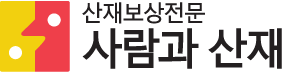 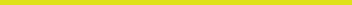 4. 산재 보상의 내용
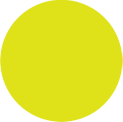 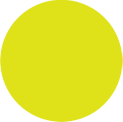 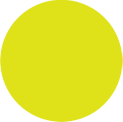 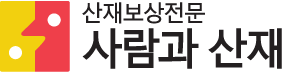 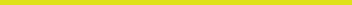 (1) 요양급여
◉ 주의사항

1. 현물급여 원칙 (단, 산재 승인 전 지출 비용(요양비), 긴급사항에 대해서는 현금지급)
2. 병원비 항목 중 급여항목에 대해서면 보장됨.
3. 입원비는 원칙적으로 6인실 사용료 기준.
     (부득이하게 상급병실을 사용할 경우 추가 청구 가능)
4. 간병비 및 간병급여 : 요양비와 함께 간병비 청구
5. 이송료는 이송기관 영수증 첨부, 교통비는 영수증 첨부하여 제출.
6. 보조기는 산재법에 정해진 품목에 한정됨.
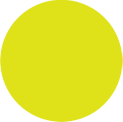 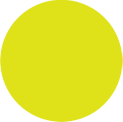 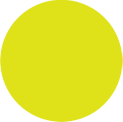 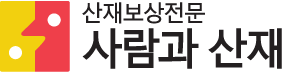 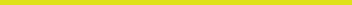 (2) 휴업급여
* 주의사항
1. 전액휴업급여 : 통원요양기간 중, 취업 가능한 상태임에도 취업하지 않았을때는 내원일만 지급.
2. 부분휴업급여 : 요양기간내에 취업할 경우 취업으로 한경우 지급
                       (평균임금-취업으로 인한 수입)의 90% 지급
3. 저소득근로자 : 최저임금 기준
4. 고령자의 휴업급여 : 60세 이상 고령자인 경우 연령별로 감액률을 정해놓음
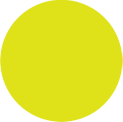 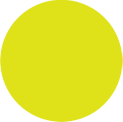 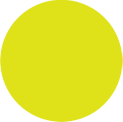 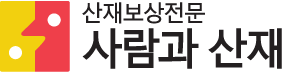 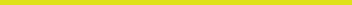 (3) 장해급여
Tip. 선급금이란

생활상 필요에 의해 1~7급의 장해 판정을 받은 사람에 한해 2~4년치의 연금의 ½를 청구할 수 있도록 하는 제도.

장해 등급 결정은 주치의의 장해진단서와 공단 자문의의 검사를 통해 결정됨.

장해등급 결정 이후 2년 마다 등급 재 판정을 함.
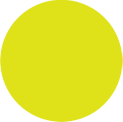 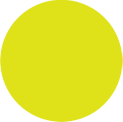 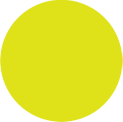 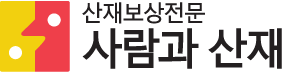 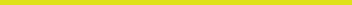 (4) 간병료 및 간병급여
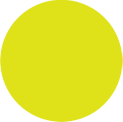 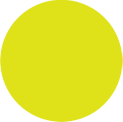 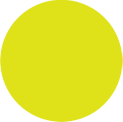 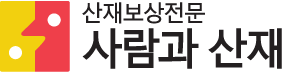 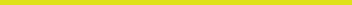 (5) 유족급여와 장의비
* 주의사항
유족연금 수급권자가 있을 경우 일시금 선택이 안됨.
        (1) 유족 순위 : 생계를 함께하고 있는 자로써, 
                 1) 배우자(사실혼포함), 2) 부모 또는 조부모로써 각각 60세 이상인 자
                        3) 25세 미만 자녀, 4) 19세 미만 손자녀
                        5) 형제자매로써 19세 미만이거나 60세 이상인 자
        (2) 연금 지급률
            기본 47%에서 부양가족 수에 따라 5%씩 가산됨. (최대 67%까지)

2. 유족연금 수급권이 소멸하는 경우
 (1) 수급권자 사망, 이민
 (2) 수급권자가 배우자인 경우 재혼
 (3) 수급권 소멸 시 차순위 수급권자에게 수급권이 넘어감
 (4) 연금 수급권자의 수급권 소멸시, 일시금에서 차액분에서 기 지급된 연금금액을 상계하여 차 순위자에게 지급
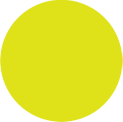 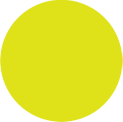 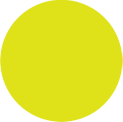 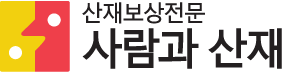 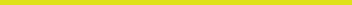 (6) 상병보상연금
주의사항

1. 상병보상연금과 장해연금의 차이

 (1)  장해연금은 치유, 상병보상연금은 치유되지 않은 상태
 (2) 요양급여가 계속 지급됨.

2. 상병보상연금제도 취지

휴업급여 70%만 지급하는 것이 재해자의 장기 요양에 따른 생존권 부담을 가중 시킬 수 있어,
휴업급여 금액보다 큰 급여를 지급하는 것.
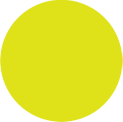 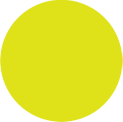 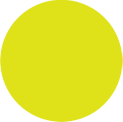 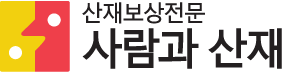 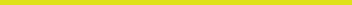 < 제 2부 업무상 질병?>
1. 업무상 질병의 종류와 인정기준
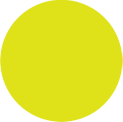 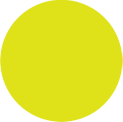 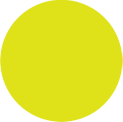 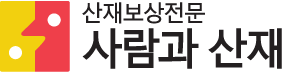 (1) 업무상 질병이란
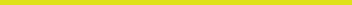 업무상 질병의 개념
업무상 사유로 인하여 발생한 질병
사고성 질병, 직업성 질병이 있음.

2) 업무상 질병의 인정 기준
물리적 인자, 화학물질, 분진, 병원체, 신체에 부담을 주는 업무 등 근로자의 건강에 장해를 일으킬 수 있는 요인 취급,    노출되어 발생하는 질병
업무상 부상이 원인이 되어 발생한 질병
그 밖에 업무와 관련하여 발생한 질병

3) 분류
뇌심혈관계 질환
근골격계질환
눈 또는 귀 질병
직업성 암 등
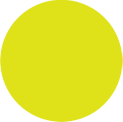 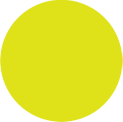 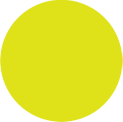 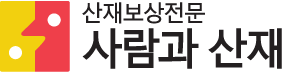 (2) 뇌․심혈관 질환 인정기준 쟁점 해설
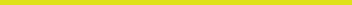 과로성 질병의 개념

용어의 출처 : 일본에서 유래
                   (현재 일본,한국,대만 에서만 과로성 질병을 산재로 인정)
 과로사, 과로성 질병, 뇌․심혈관 질병 : 업무상 과로 및 스트레스와 의학적 및
                                                       법률적 상당인과관계가 있는 질병
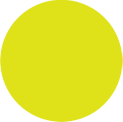 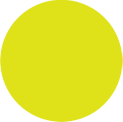 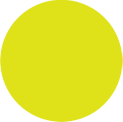 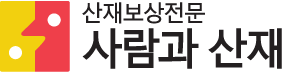 (2) 뇌․심혈관 질환 인정기준 쟁점 해설
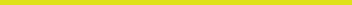 2) 과로성 질병의 의의 및 특징

(1) 의의 및 특징
 주로 뇌심혈관 질환으로 발병
 발병 후 사망 또는 편마비, 언어 및 기억장해 등 심각한 노동력 상실이 나타남
 노인성 질병(중풍, 뇌졸중)으로 인식 -> 젊은 연령층에까지 점점 확대
 직업 직종을 가리지 않고 모든 근로자에게 다 나타나고 있음
 우리나라 사망률 2위 뇌․심혈관 질환(참고: 사망률 1위 암, 3위 자살) 
 재해자뿐만 아니라 가족전체에게 심각한 경제적 정신적 고통이 수반됨
 산재 인정과 불인정에 따른 사회적 혜택이 극심한 차이가 남
 기존질환(고혈압,당뇨,고지혈증 등)이 원인이 되거나 악화되어 발병
 의학적․법률적 인과관계 해명이 난해함
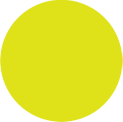 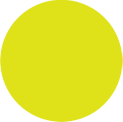 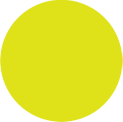 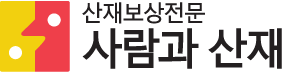 (2) 뇌․심혈관 질환 인정기준 쟁점 해설
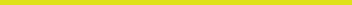 (2) 과로성 질병 발병의 구조적 또는 사회적 요인 

 유전적 요인 ( ex 본태성 고혈압 )
 환경적 요인(먹거리 오염, 대기 오염 등)
  사회 경제적 요인 
      - 굴뚝공장시대에서 정보사회로의 이동
      - 연공급 중심에서 실적 및 개인능력 중심의 사회로 이동
      - 육체적 과로사회에서 정신적 스트레스 사회로 이동
      - 국제적으로 무한 경쟁사회
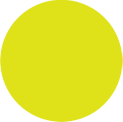 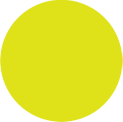 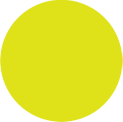 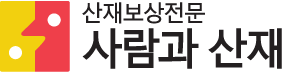 (2) 뇌․심혈관 질환 인정기준 쟁점 해설
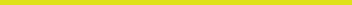 3) 뇌․심혈관 질병 종류와 특징
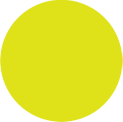 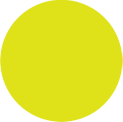 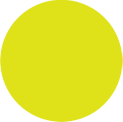 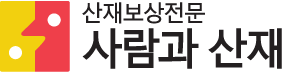 (2) 뇌․심혈관 질환 인정기준 쟁점 해설
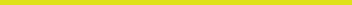 3) 뇌․심혈관 질병 종류와 특징
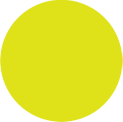 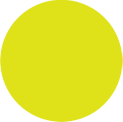 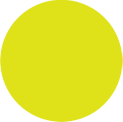 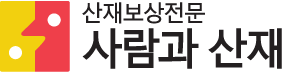 (2) 뇌․심혈관 질환 인정기준 쟁점 해설
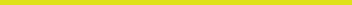 4) 기초질병 및 생활습관요인
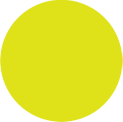 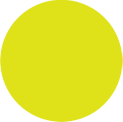 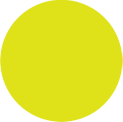 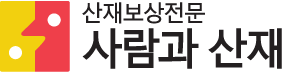 (2) 뇌․심혈관 질환 인정기준 쟁점 해설
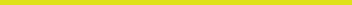 5) 과로성 질병 작업관련 요인
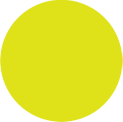 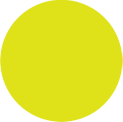 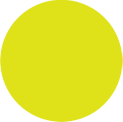 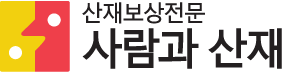 (2) 뇌․심혈관 질환 인정기준 쟁점 해설
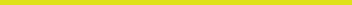 5) 과로성 질병 작업관련 요인
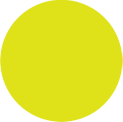 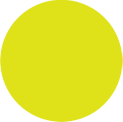 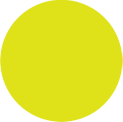 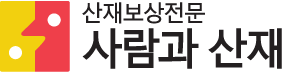 (2) 뇌․심혈관 질환 인정기준 쟁점 해설
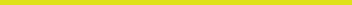 5) 과로성 질병 작업관련 요인
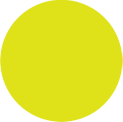 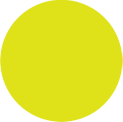 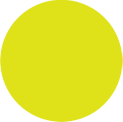 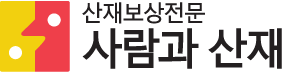 (2) 뇌․심혈관 질환 인정기준 쟁점 해설
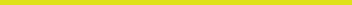 6) 업무상 질병 인정기준 및 문제점
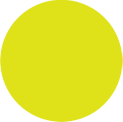 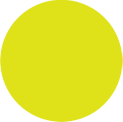 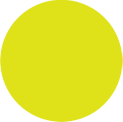 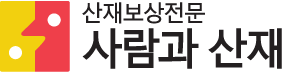 (2) 뇌․심혈관 질환 인정기준 쟁점 해설
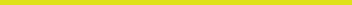 6) 업무상 질병 인정기준 및 문제점
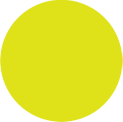 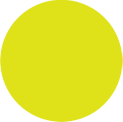 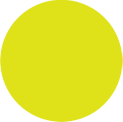 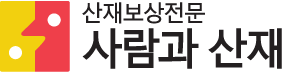 (2) 뇌․심혈관 질환 인정기준 쟁점 해설
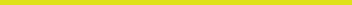 6) 업무상 질병 인정기준 및 문제점
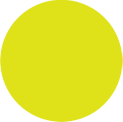 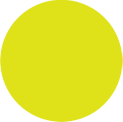 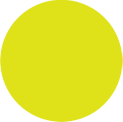 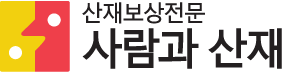 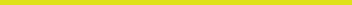 (3) 근골격계 질환 쟁점해설
업무상 근골격계 질환의 정의
      업무상 위험요인에 의해서 특정 신체부위(어깨,팔,손,목,등,허리,다리,발, 등) 근육, 인대,
      힘줄, 추간판, 연골 또는 뼈나 관련 신경 및 혈관에 통증이나 기능저하를 가져오는 질환

2) 업무상 근골격계 질환의 특성
	① 특정된 하나의 신체부위에 발생, 동시에 여러 부위에 다발적으로 발생할 수도 있음.
	② 하나의 조직뿐만 아니라 다른 주변 조직의 변화를 동시에 가져옴.
	③ 질환의 임상양상 및 건사소견 등이 사고성과 비사고성으로 명확하게 구분되지 않음.
	④ 객관적인 검사(방사학적 검사 등)결과와 임상 증상이 일치하지 않는 경우가 많음.
	⑤ 직업적인 원인 외에도 개인요인과 일상생활 등의 비직업적인 원인
      (연령증가, 일상생활,   취미생활 등)에 의해서도 발생할 수 있음.
	⑥ 증상의 정도가 가볍고 주기적인 것부터 심각하고 만성적인 것까지 다양하게 나타남.
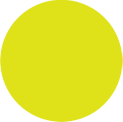 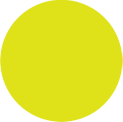 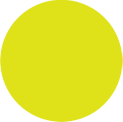 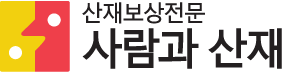 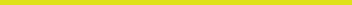 (3) 근골격계 질환 쟁점해설
3) 근골격계 질병의 유형
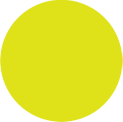 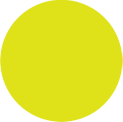 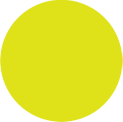 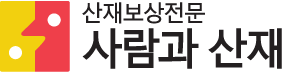 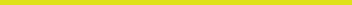 (3) 근골격계 질환 쟁점해설
4) 근골격계 질환의 발생에 기여하는 요인
	① 구조적 요인 : 노동강도의 증가, 작업조직, 생산방식, 사회 경제적 변화 등
	② 작업관련요인: 작업자세, 힘, 반복성, 등의 물리적 스트레스
	③ 개인적 요인 및 사회 심리적 요인

5) 작업관련과 관련된 위험요인
	가. 빠른 작업속도, 반복적인 동작을 계속 수행하는 작업
	나. 무리한 힘을 요구하는 작업
	다. 부자연스러운 작업자세를 요구하는 작업
	라. 팔이나, 팔꿈치, 손바닥 등이 날카로운 면과 접촉되는 작업
	마. 추운 환경에서 일하는 작업
	바. 과도한 진동이 손이나 팔 등에 전달되는 경우
	사. 휴게시간 부족
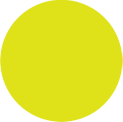 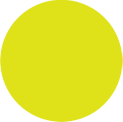 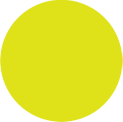 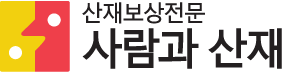 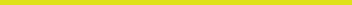 (3) 근골격계 질환 쟁점해설
6) 근골격계질환 사건 처리시 유의할 사항
	● 산업의학 전공의의 소견요청 활용
	● 기존 퇴행성질환과 신체부담업무가 복합적으로 나타날 경우
	● 기존질환이 사고 등으로 인해 악화된 경우
	● 작업환경 및 직업력 조사내용 및 조사방법
	● 주치의 소견조회 요청 방법
	● 노동조합의 조력
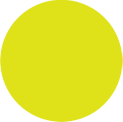 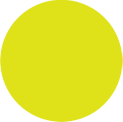 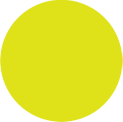 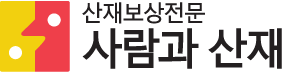 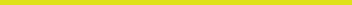 (3) 근골격계 질환 쟁점해설
7) 근골격계질환의 인정 기준
하루에 4시간 이상 집중적으로 자료 입력 등을 위해 키보드 또는 마우스 조작하는 작업

 하루에 총 2시간 이상 목, 어깨, 팔꿈치, 손목 또는 손을 사용하여 같은 동작을 반복하는 작업

 하루에 총 2시간 이상 머리 위에 손이 있거나, 팔꿈치가 어깨위에 있거나, 팔꿈치를 몸통으로부터 들거나, 팔꿈치를 몸통뒤쪽에 위치하도록 하는 상태에서 이루어지는 작업

지지되지 않은 상태이거나 임의로 자세를 바꿀 수 없는 조건에서, 하루에 총 2시간 이상 목이나 허리를 구부리거나 트는 상태에서 이루어지는 작업

하루에 총 2시간 이상 쪼그리고 앉거나 무릎을 굽힌 자세에서 이루어지는 작업

하루에 총 2시간 이상 지지되지 않는 상태에서 1kg 이상의 물건을 한손의 손가락으로 집어 옮기거나, 2kg 이상에 상응하는 힘을 가하여 한손의 손가락으로 물건을 쥐는 작업

하루에 총 2시간 이상 지지되지 않은 상태에서 4.5kg 이상의 물건을 한 손으로 들거나 동일한 힘으로 쥐는 작업
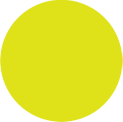 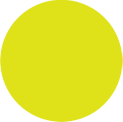 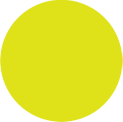 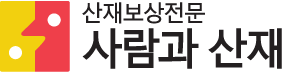 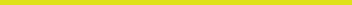 (3) 근골격계 질환 쟁점해설
7) 근골격계질환의 인정 기준
하루에 10회 이상 25kg 이상의 물체를 드는 작업

하루에 25회 이상 10kg 이상의 물체를 무릎 아래에서 들거나, 어깨 위에서 들거나, 팔을 뻗는 상태에서 드는 작업

 하루에 총 2시간 이상, 분당 2회 이상 4.5kg 이상의 물체를 드는 작업

 하루에 총 2시간 이상 시간당 10회 이상 손 또는 무릎을 사용하여 반복적으로 충격을 
    가하는 작업
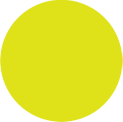 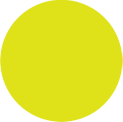 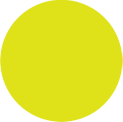 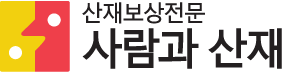 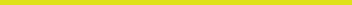 (4) 직업성암 인정 기준
석면에 노출되어 발생하는 폐암, 악성 중피종, 후두암 또는 난소암
석면폐증 또는 흉막반을 포함한 흉막비후와 동반된 경우
객담 중 석면소체 또는 석면섬유가 발견되는 경우
석면에 10년 이상 노출된 경우

2. 6가 크롬 또는 그 화합물에 2년 이상 노출된 경우

3. 니켈 화합물에 노출되어 발생한 폐암 또는 비강, 부비동암

4. 콜타르피치에 10년 이상 노출된 경우

5. 라돈-222 또는 그 붕괴물질, 카드뮴 또는 그 화합물, 베릴륨 또는 그 화합물 및 결정형 유리규산에 노출되어 발생한 폐암

6. 검댕에 노출되어 발생한 폐암 또는 피부암

7. 콜타르, 정제되지 않은 광물유에 노출되어 발생한 피부암

8. 비소 또는 그 무기화합물에 노출되어 발생한 폐암, 방광암 또는 피부암

9. 스프레이 도장 업무에 종사하여 발생한 폐암 또는 방광암

10. 벤지딘, 베타나프틸아민에 노출되어 발생한 방광암
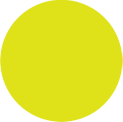 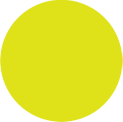 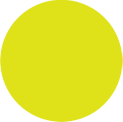 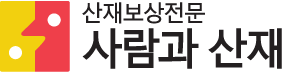 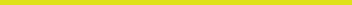 (4) 직업성암 인정 기준
11. 목재 분진에 노출되어 발생한 비인두암 또는 비강, 부비동암

12. 1PPM 이상 농도의 벤젠에 10년 이상 노출되어 발생한 백혈병, 다발성 골수종

13. 포름알데히드에 노출되어 발생한 백혈병 또는 비인두암

14. 1,3-부타디엔에 노출되어 발생한 백혈병

15. 산화에틸렌에 노출되어 발생한 림프구성 백혈병

16. 염화비닐에 노출되어 발생한 간혈관육종 또는 간세포암(4년 이상 노출)

17. 보건의료업에 종사하거나 혈액을 취급하는 업무를 수행하는 과정에서 B형 또는 C형 간염바이러스에 노출되어 발생한 간암

18. 엑스선, 감마선 등의 전리방사선에 노출되어 발생한 침샘암, 식도암, 위암, 대장암, 폐암, 뼈암, 피부의 기저세포암, 유방암, 신장암, 방광암, 뇌 및 중추신경계암, 갑상선암, 급성 림프구성 백혈병 및 급성, 만성 골수성 백혈병
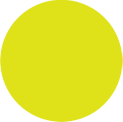 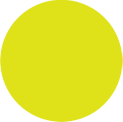 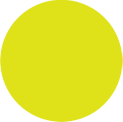 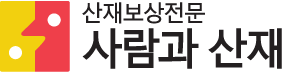 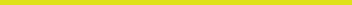 (5) 정신 질환
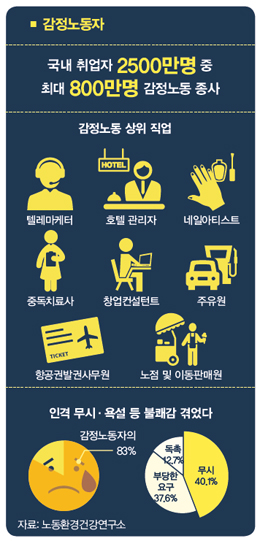 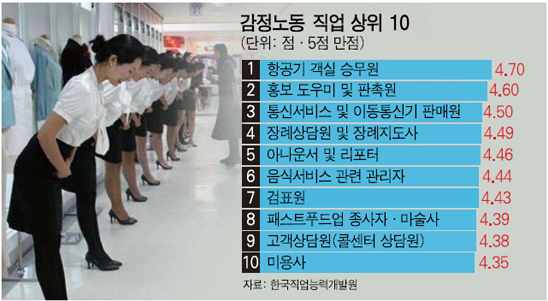 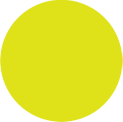 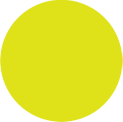 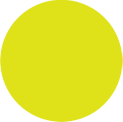 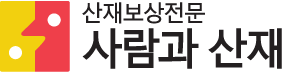 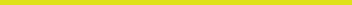 (5) 정신 질환
1) 정신질환과 산재법
산업재해보상보험법
산업재해보상보험법 시행령
업무상 질병인정 기준
1.근로자가 업무수행과정에서 스트레스 요인 등에 노출된 경력이 있을 것.
2. 스트레스 요인 등에 노출되어서 정신질병이 발병될 수 있다고 인정될 것.
3. 발병된 정신질환이 업무상 질병 인정 기준에 명시된 질병일 것.
(산업재해보상보험법 시행령 34조)
근로자가에게 발병한 정신질병과 업무 간의 상당인과관계가  인정되면 이를 산업재해로 인정한다.
(산업재해보상보험법 37조)
1.업무와 관련하여 정신적 충격을 유발할 수 있는 사건에 의해 발생한                                                                                                      외상 후 스트레스장애

2.업무와 관련하여 고객 등으로부터 폭력 또는 폭언 등 정신적 충격을 유발할 수 있는 사건 또는 이와 직접 관련된 스트레스로 인하여 
발생한 
적응장애 또는 우울증
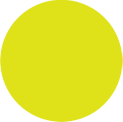 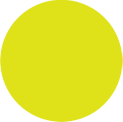 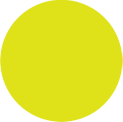 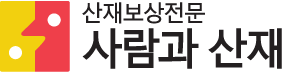 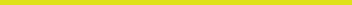 (5) 정신 질환
과거 : 법개정 이전
현재 : 법개정 이후
외상 후 스트레스장애만 
인정기준에 규정

→ 정신질병의 
     산재인정범위가 좁았다.
적응장애와 우울증을 
                인정기준에 추가

→ 정신질병의 
     산재인정범위가 넓어짐.
업무상 질병 인정기준의 개정
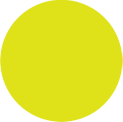 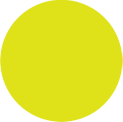 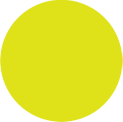 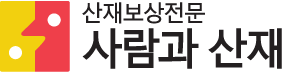 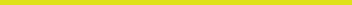 (5) 정신 질환
2) 자살과 산재
원칙
예외 – 자살이 산재로 인정될 수 있는 경우
근로자의 고의 · 자해행위 또는 이 것이 원인이 되어 발생한 부상 · 장해 또는 사망은 업무상 재해로 보지 아니한다. (산업재해보상보험법 37조)

→ 자살은 근로자의 스스로에 대한 자해행위로 보아 업무상 재해로 인정되지 않는다.
업무상의 사유로 발생한 정신질환으로 치료를 받았거나 받고 있는 사람이 정신적 이상 상태에서 자해행위를 한 경우

2. 업무상의 재해로 요양 중인 사람이 그 업무상의 재해로 인한 정신적 이상 상태에서 자해행위를 한 경우

3. 그 밖에 업무상의 사유로 인한 정신적 이상 상태에서 자해행위를 하였다는 것이 의학적으로 인정되는 경우
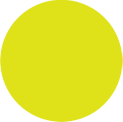 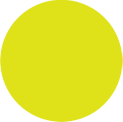 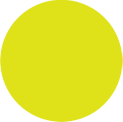 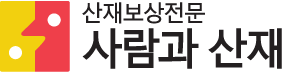 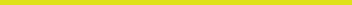 (6) 소음성 난청, 눈, 호흡기계 질환
1) 소음성 난청

연속적으로 85dB이상 소음에 3년 이상 노출되어 한 귀의 청력손실이 40dB이상인 경우

2) 눈 질환

자외선, 적외선, 레이저 광선 등에 노출되어 발생한 백내장 등

3) 호흡기계 질병

석면
목재 분진, 곡물 분진, 밀가루, 짐승털의 먼지, 항생 물질 등에 노출되어 천식이 발생할 경우
아연, 구리 등의 금속흄에 노출되어 발생한 금속열
크롬 또는 그 화합물에 2년 이상 노출되어 발생한 천공 등
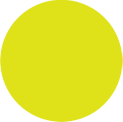 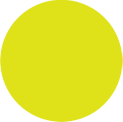 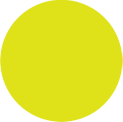 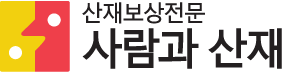 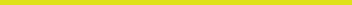 (7) 기타 질병
1) 신경정신계 질병 
충추신경장해
말초신경병증
후각신경마비

2) 림프조혈기계 질병
혈소판감소증, 골수형성이상증후군

3) 피부질병
검댕, 대마, 유리섬유 등에 3개월 이상 노출
트리클로로에틸렌에 3개월 이상 노출
동상, 화상 등

4) 간질병
트리클로로에틸렌에 3개월 이상
염화비닐에 노출 된 경우
과도한 음주?
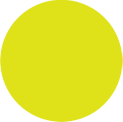 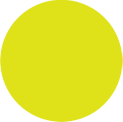 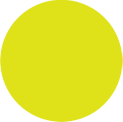 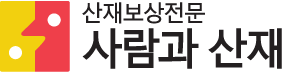 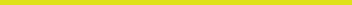 (7) 기타 질병
5) 감염성 질병
보건의료 및 집단 수용시설 종사자의 경우
B형 간염, C형 간염, 매독
결핵, 풍진, 홍역 등
쯔쯔가무시증
병원체에 의한 감염성 질병

6. 급성중독
염화비닐, 납 크롬 등의 급성 중독으로 인한 질병
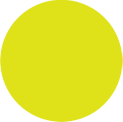 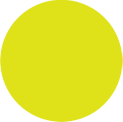 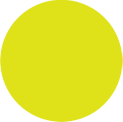 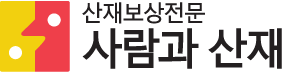 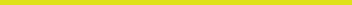 3. 산재보험과 다른 보상과의 관계
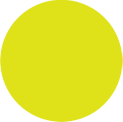 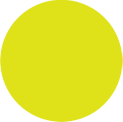 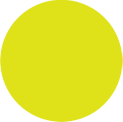 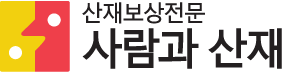 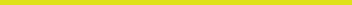 (1) 사업주와의 합의와 산재
Q1) 사업주와 합의를 하면 산재신청이 안되나요?


산재 신청 가능

이중보상 금지로 인해 합의금을 공제한 후, 보험급여가 지급됨

단, 합의금이 아닌 위로금으로 지급 된 금액은 공제가 안됨

산재 신청 후 조사 중, 공단에서 합의 내용 확인함
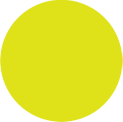 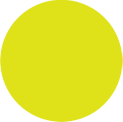 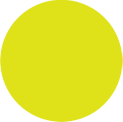 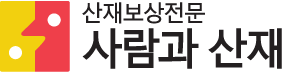 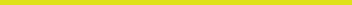 (2) 공상처리와 산재
Q2) 사업주의 압박에 공상처리를 했을 때, 산재 신청이 불가능 한가요? 

건설현장 등에서는 산재신청을 하게 되면, 입찰 시 불이익 발생

공상처리를 하는 경우가 대부분임

공상처리의 문제 : 산재 은폐!

산재신청은 가능하나, 합의와 마찬가지로 공상금액을 제외한 
    보험금여 지급
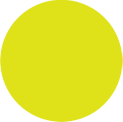 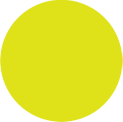 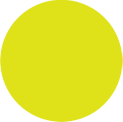 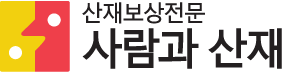 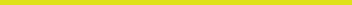 (3) 산재와 손해배상
Q3) 산재 승인을 받은 후에 사업주에게 따로 청구할 수 있는 것이 있나요?

사업주는 근로자에 대한 안전배려의무를 가짐.

이를 위반하여 발생한 사고나 질병 발생 시 손해배상청구가 가능함

단, 고의나 과실여부는 청구인이 입증해야함

과로성 질병의 경우 고의나 과실 여부를 입증하기 어려움
   (손해배상 소송의 실익이 없음)
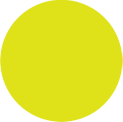 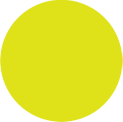 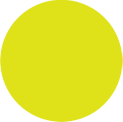 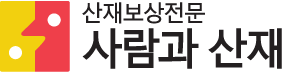 (4) 일반보험과 산재
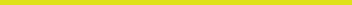 Q4) 보험 회사를 통해 보험처리를 했는데, 산재신청도 가능한가요?

일반보험은 개인이 사고 등을 대비하기 위해 돈을 적립하는 형식

산재와는 별개로 처리가 가능함

단, 보험사마다 약관이 다르기 때문에 이중보상 금지 내용이 있는지 꼭 확인 해야 함.
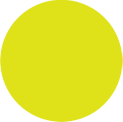 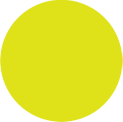 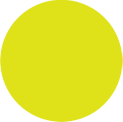 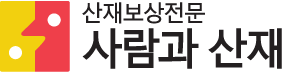 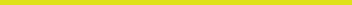 4. 재해경위서 작성 요령
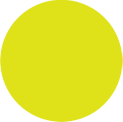 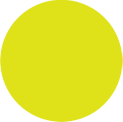 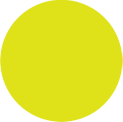 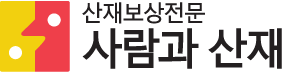 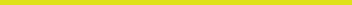 재해경위서 작성 요령
포함되어야 하는 사항
당사자에 관한 사항

재해발생경위

기초질환여부

업무상 사고 및 질병에 해당하는 이유

결론
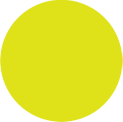 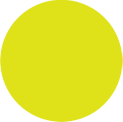 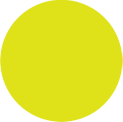 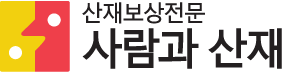 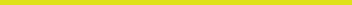 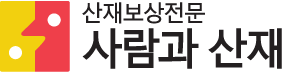 이상으로 오늘 강의를 모두 마칩니다.
수고 많으셨습니다.

행복한 하루 되시길 바랍니다.
감사합니다.
공인노무사 
산업안전 지도사 배연직